Unit 8
Communication & IT at Work
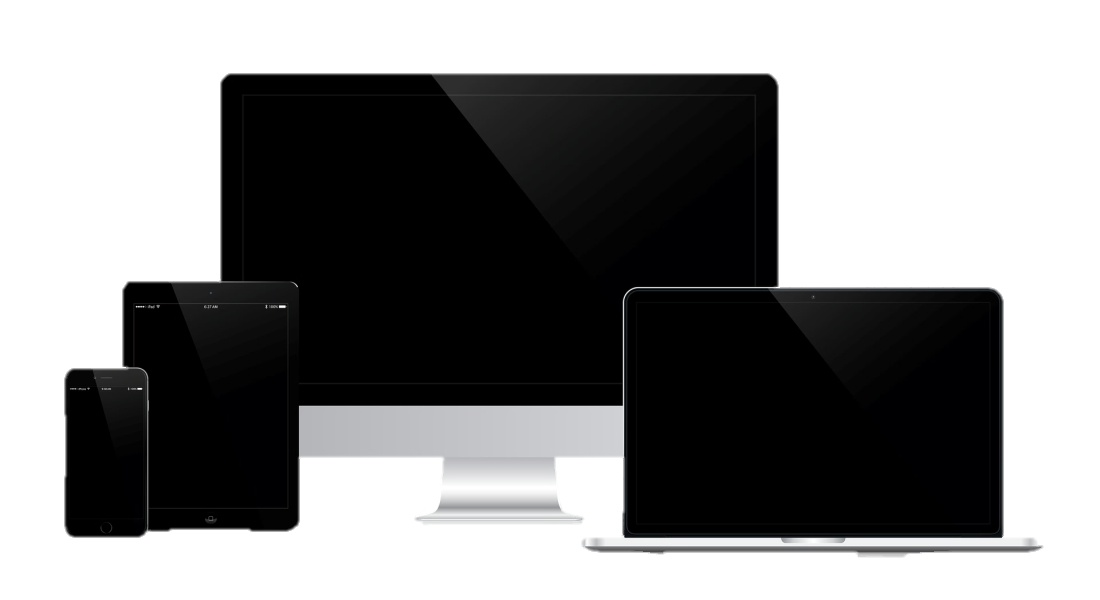 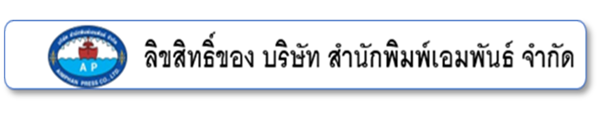 Vocabulary: Written communication
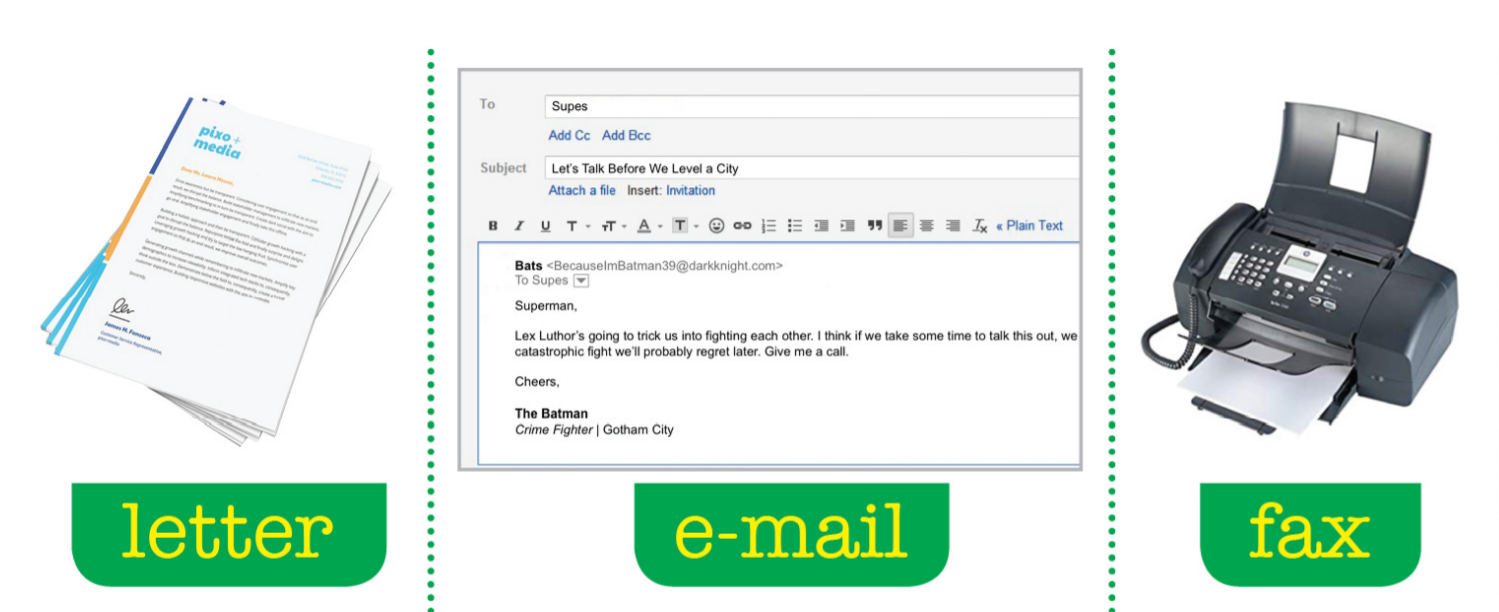 fax
e-mail
letter
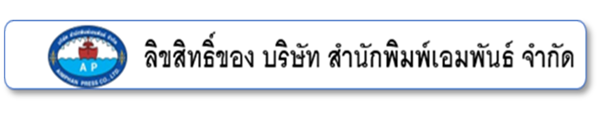 Vocabulary: Written communication
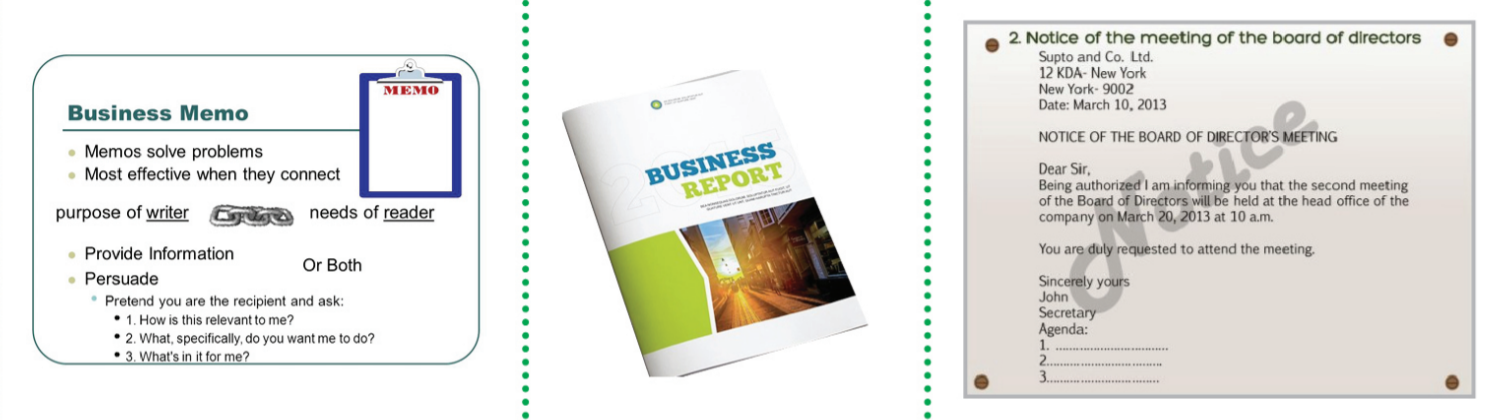 memo
report
notice
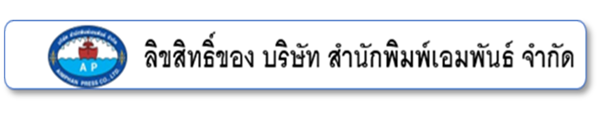 Vocabulary and expression: FAX
Fax machine(n.)
Do you have a fax?
Fax number(n.)
What is your fax number at the office?
Fax message(n.)
Please send me information by fax.
Did you receive my fax?
Fax (v.)(to send somebody a message by a fax machine)
Could you please fax me your new address?
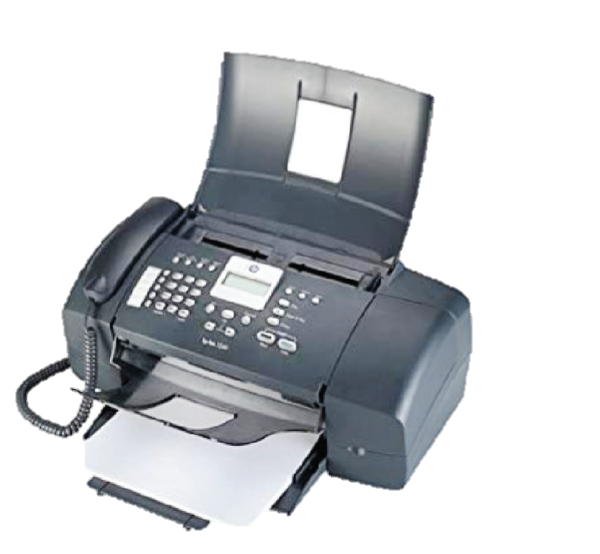 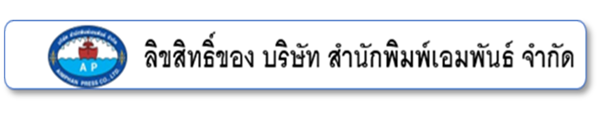 Writing dates
American English & British English
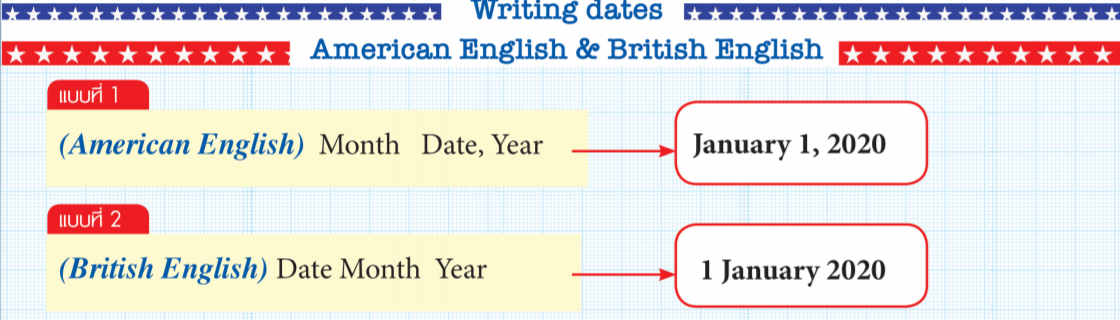 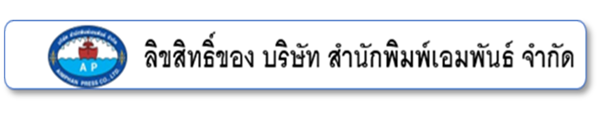 Saying Dates
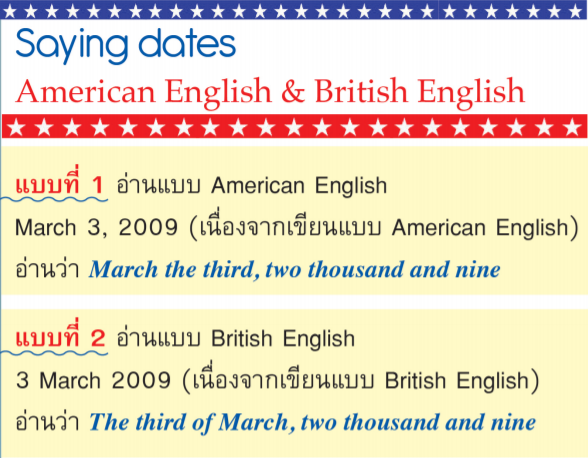 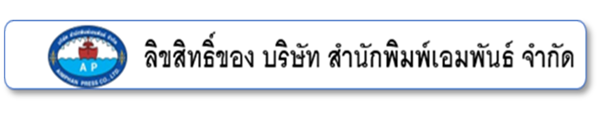 Memorandum
Elements of Memo
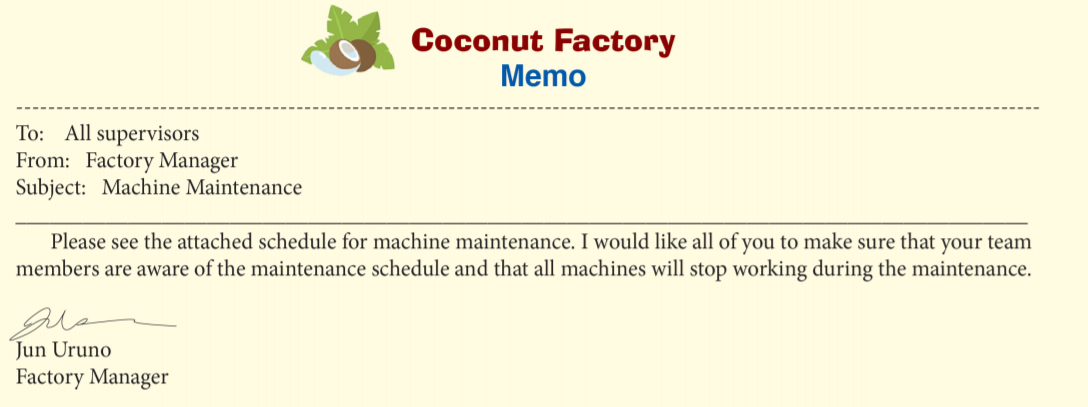 Receiver
Name of a company
Sender
Topic of memo
Body of memo
Sender’s name and job position
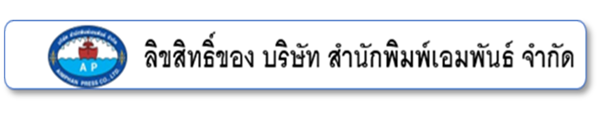 Conversation: Making an appointment(1)
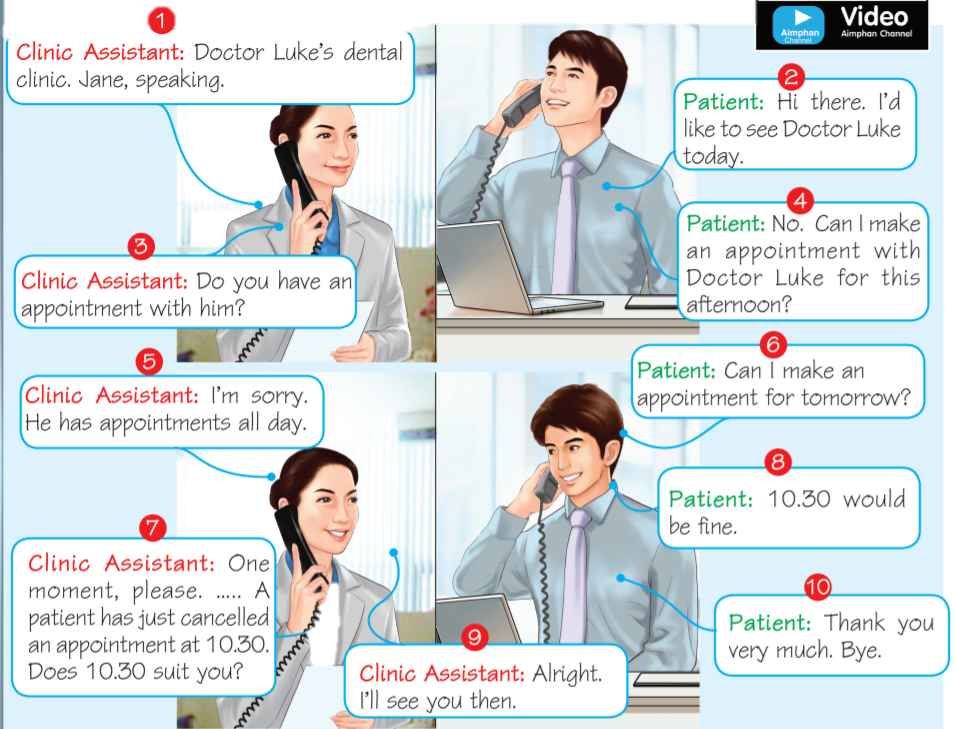 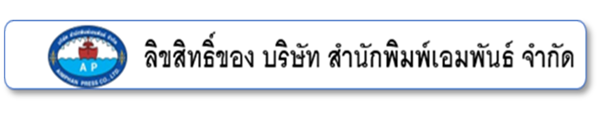 Expression: Making an appointment(2)
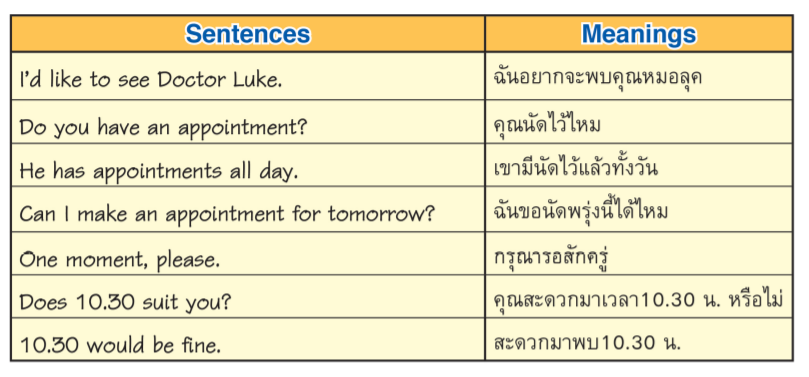 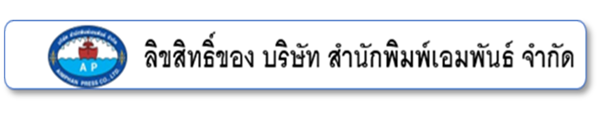 Communication problems on the phone(1)
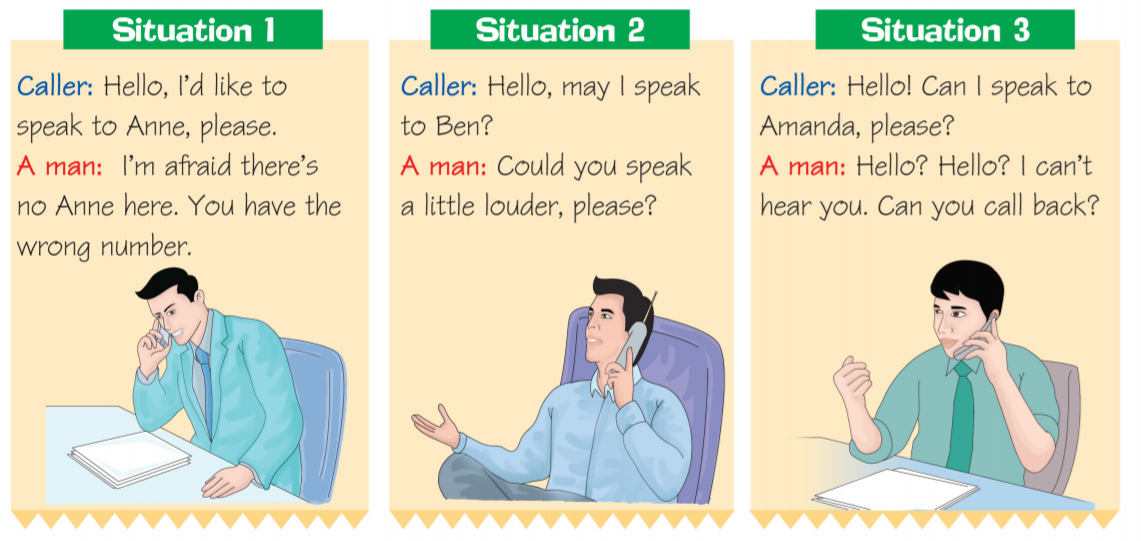 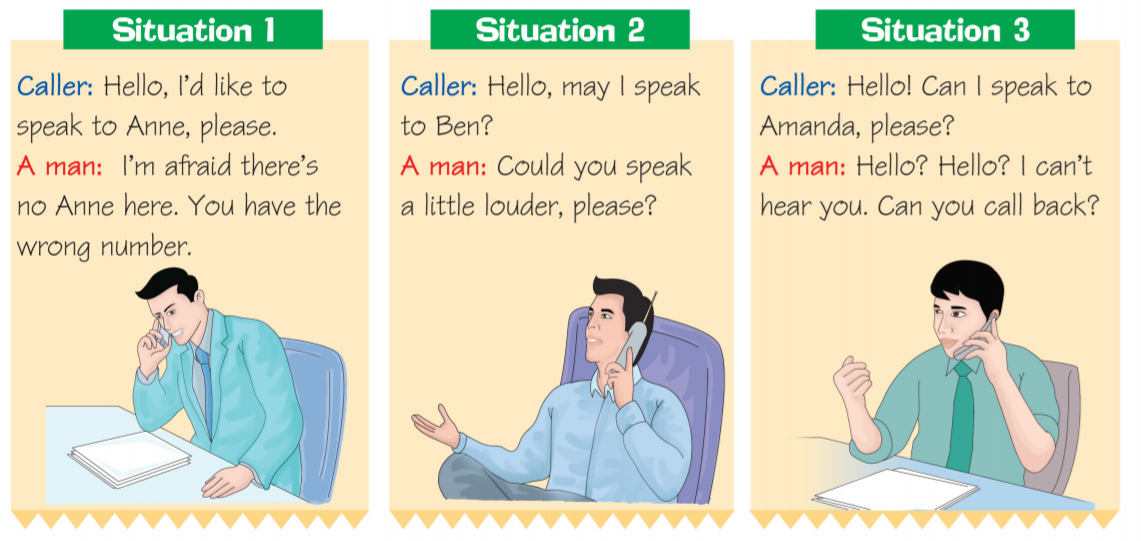 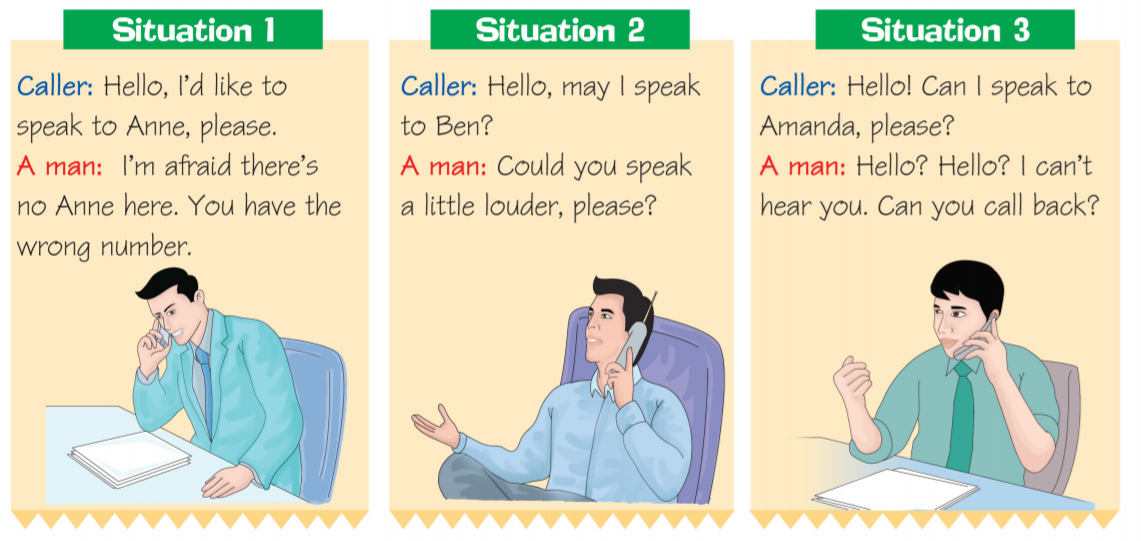 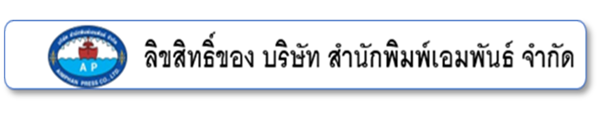 Communication problems on the phone(2)
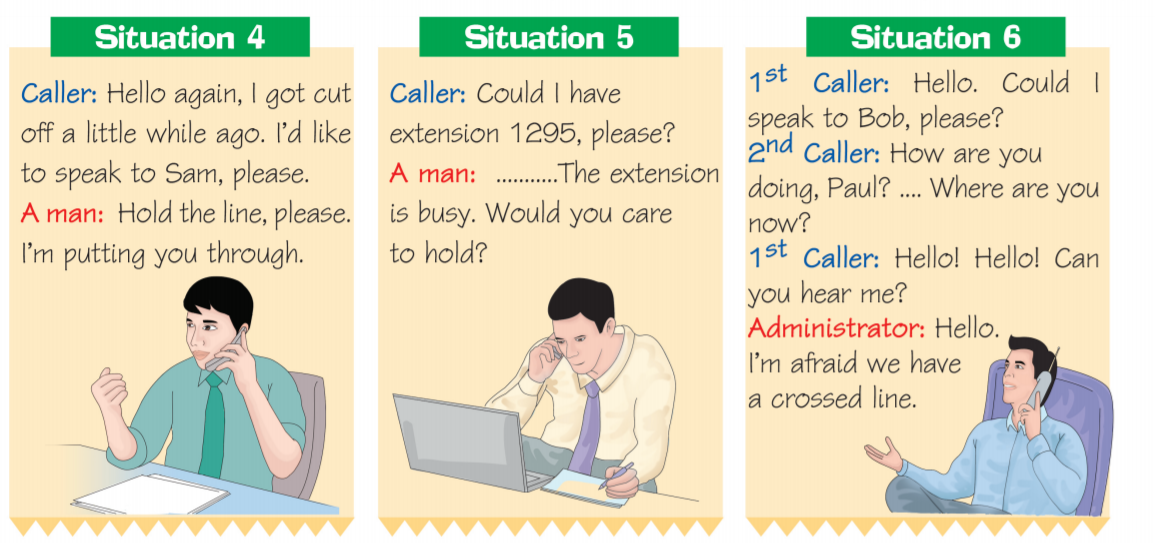 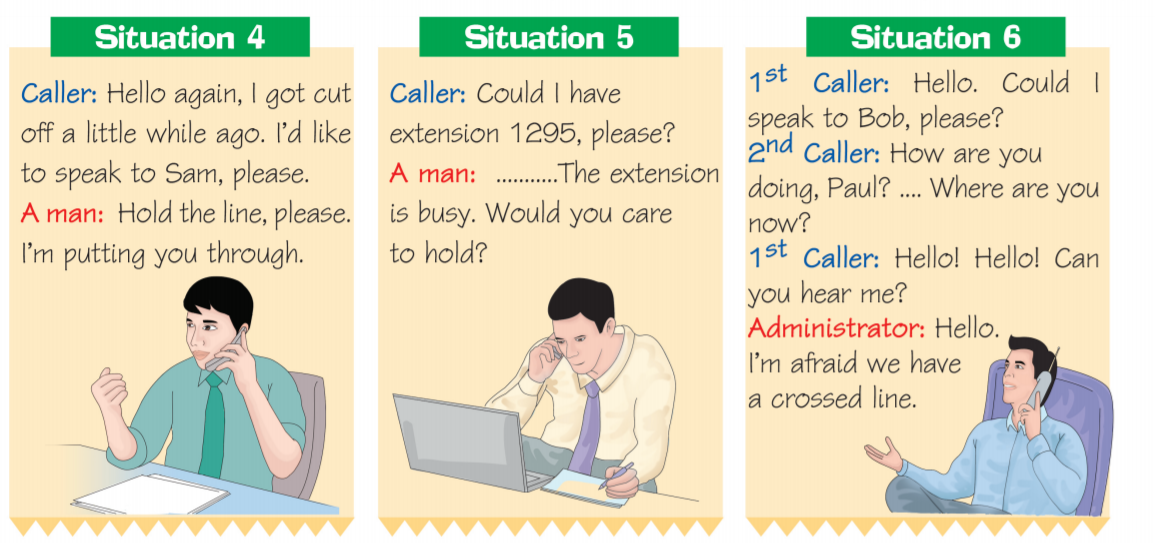 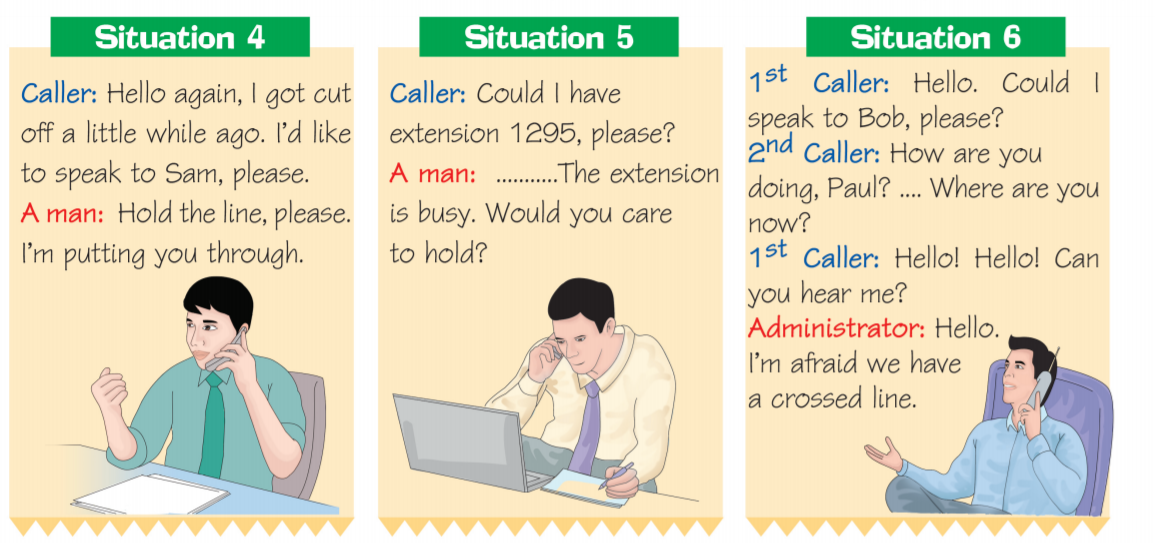 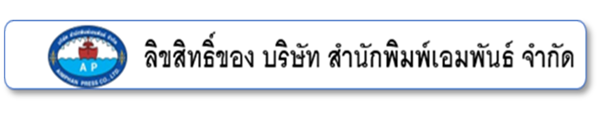 Communication problems on the phone(3)
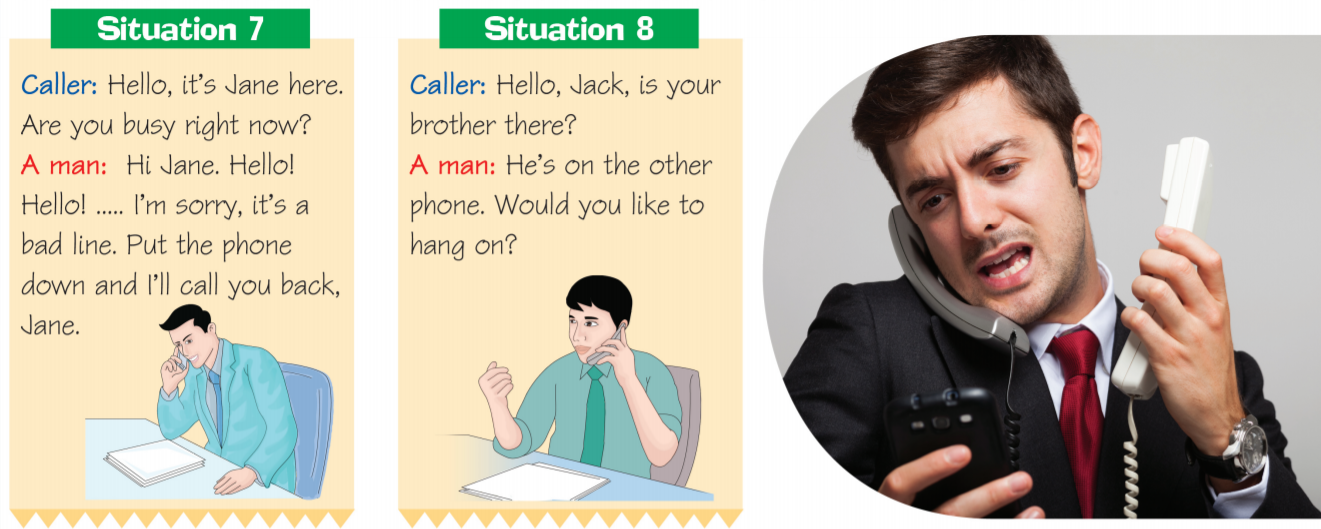 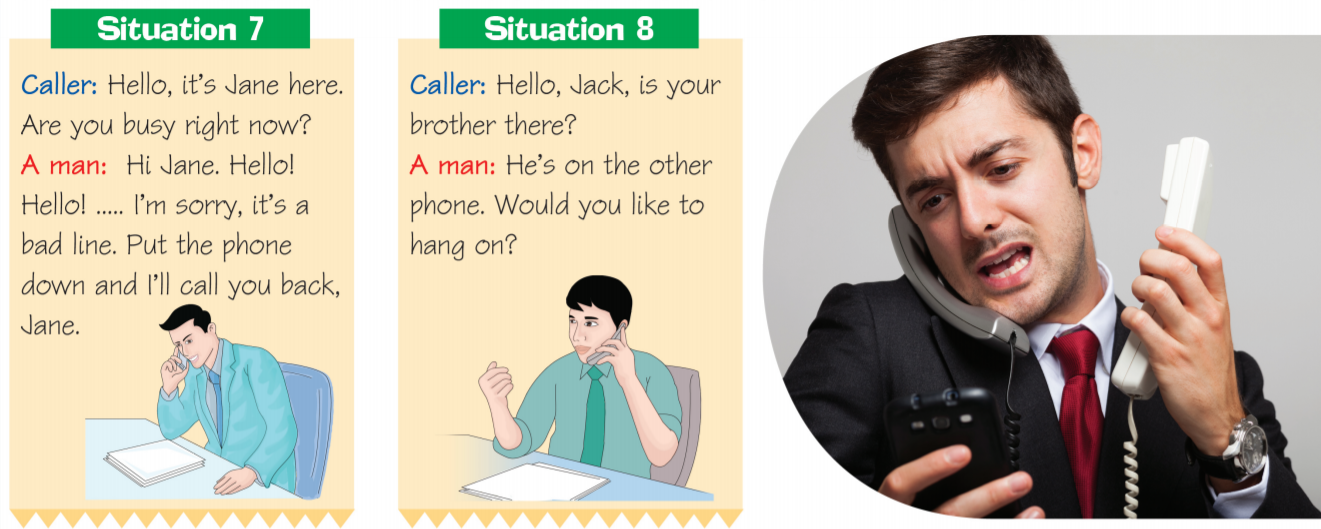 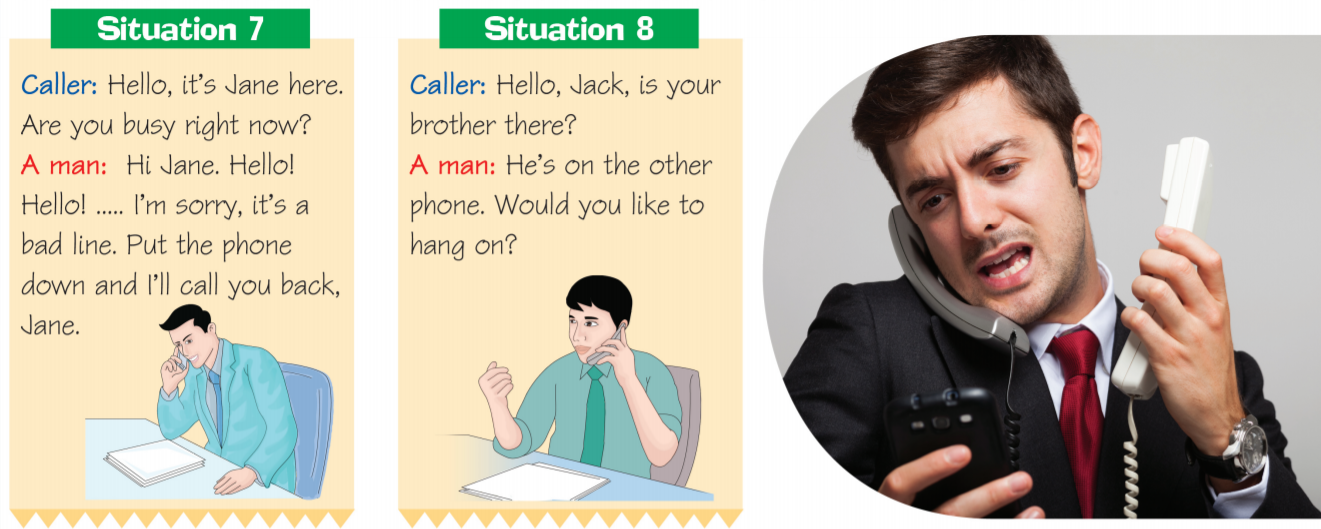 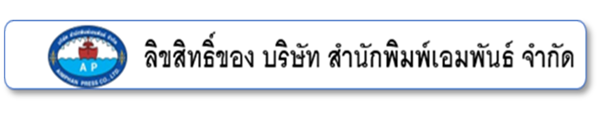 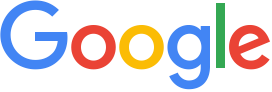 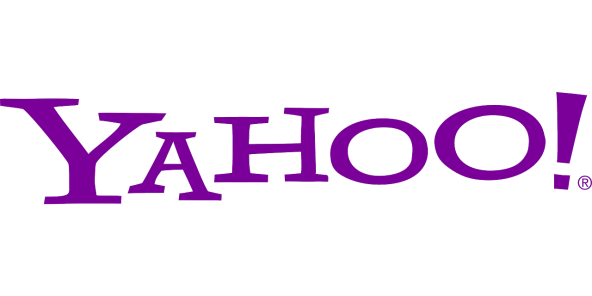 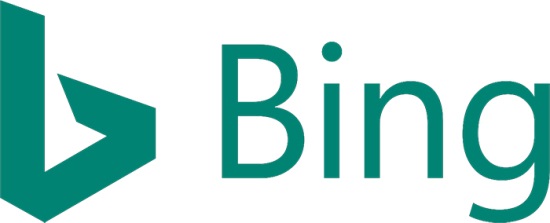 Web Search Engine or simply search engine is a computer program that helps you look for information on the Internet. The online search stars with going to one of the web search engine and typing in the words we are going to find. Then, that  web search engine  will search for content related to your word search.
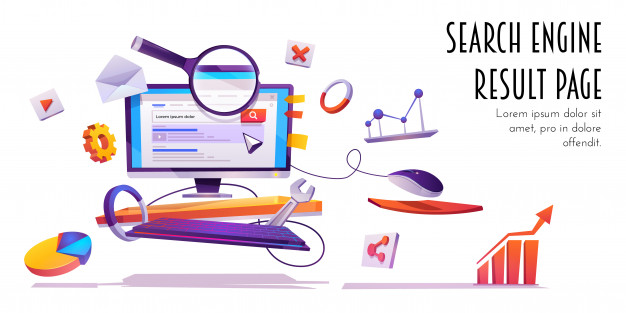 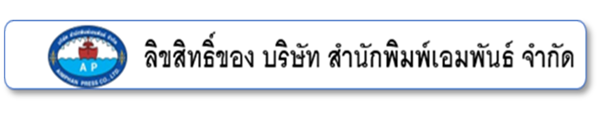 How to use a Web Search Engine
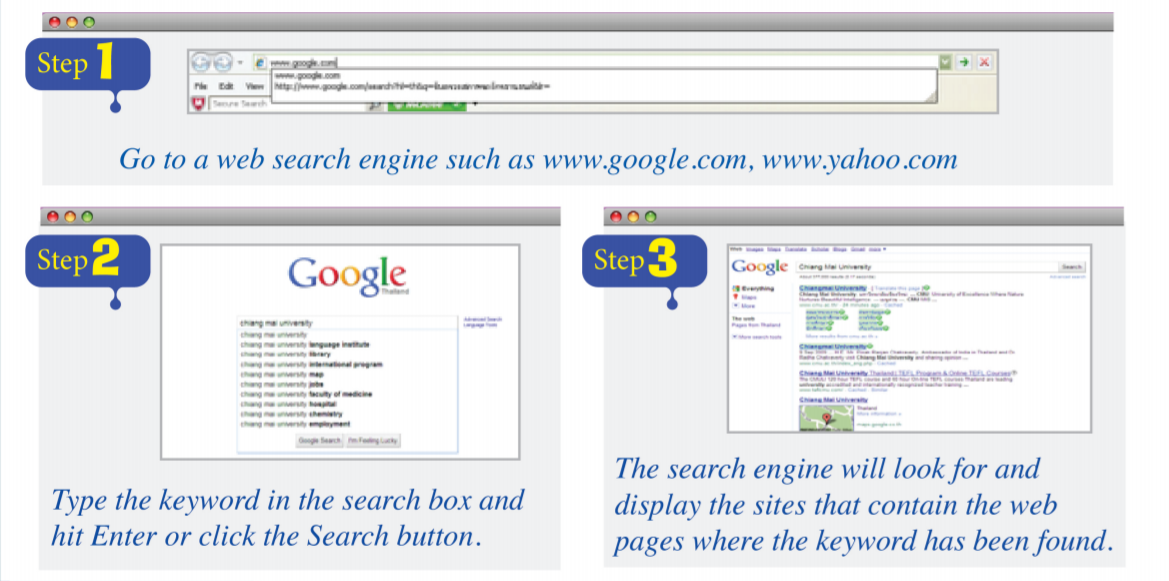 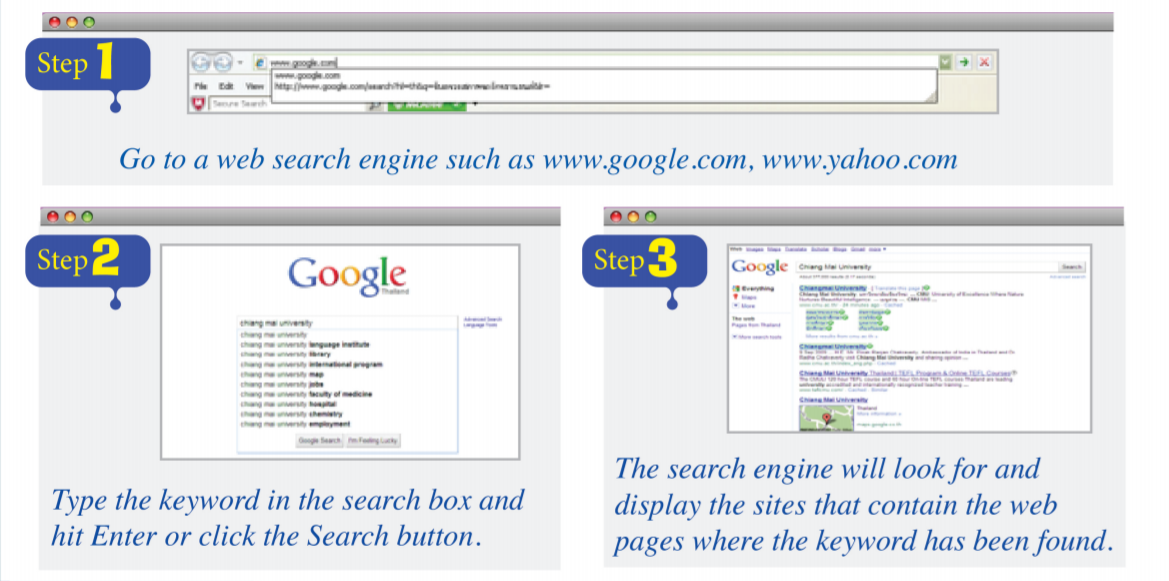 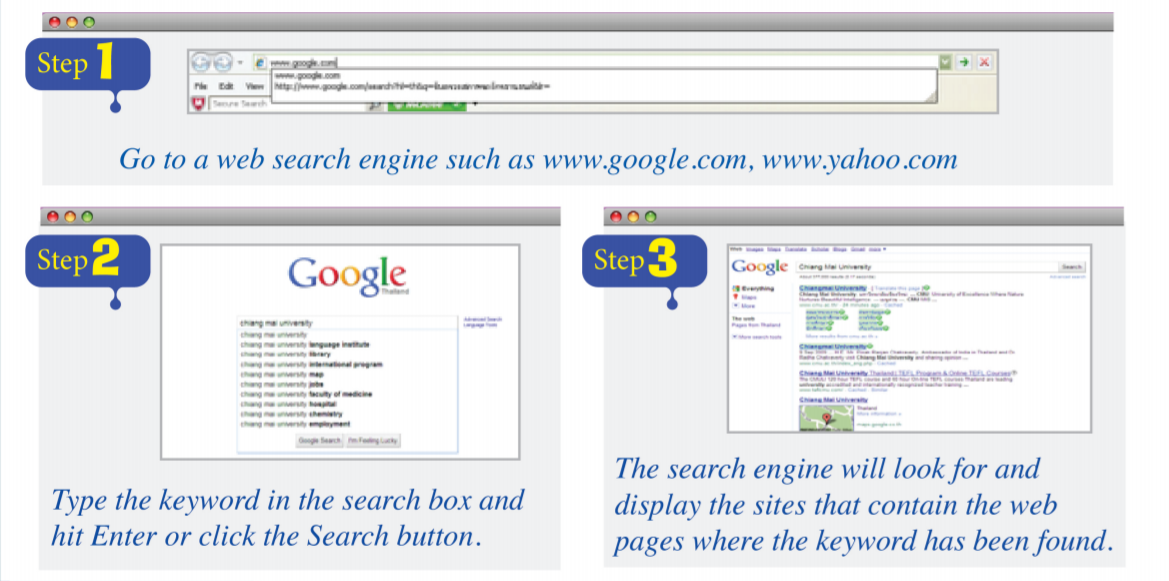 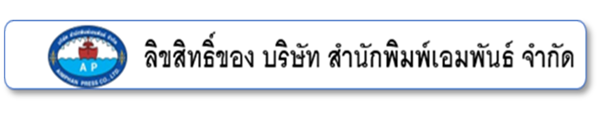 How to use a Web Search Engine
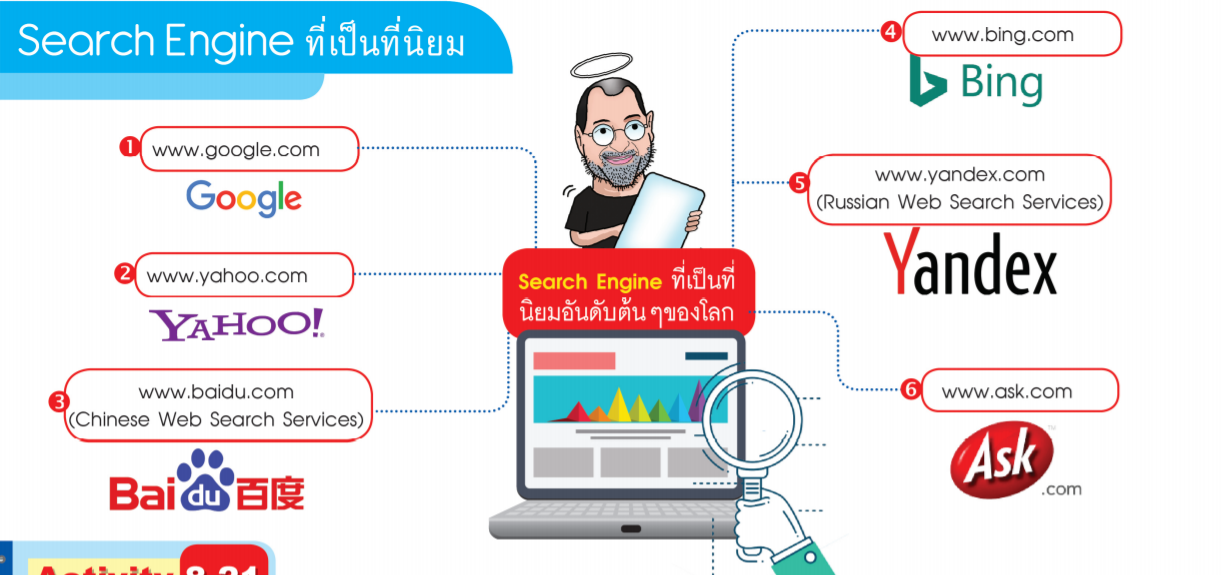 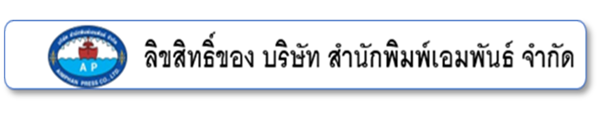 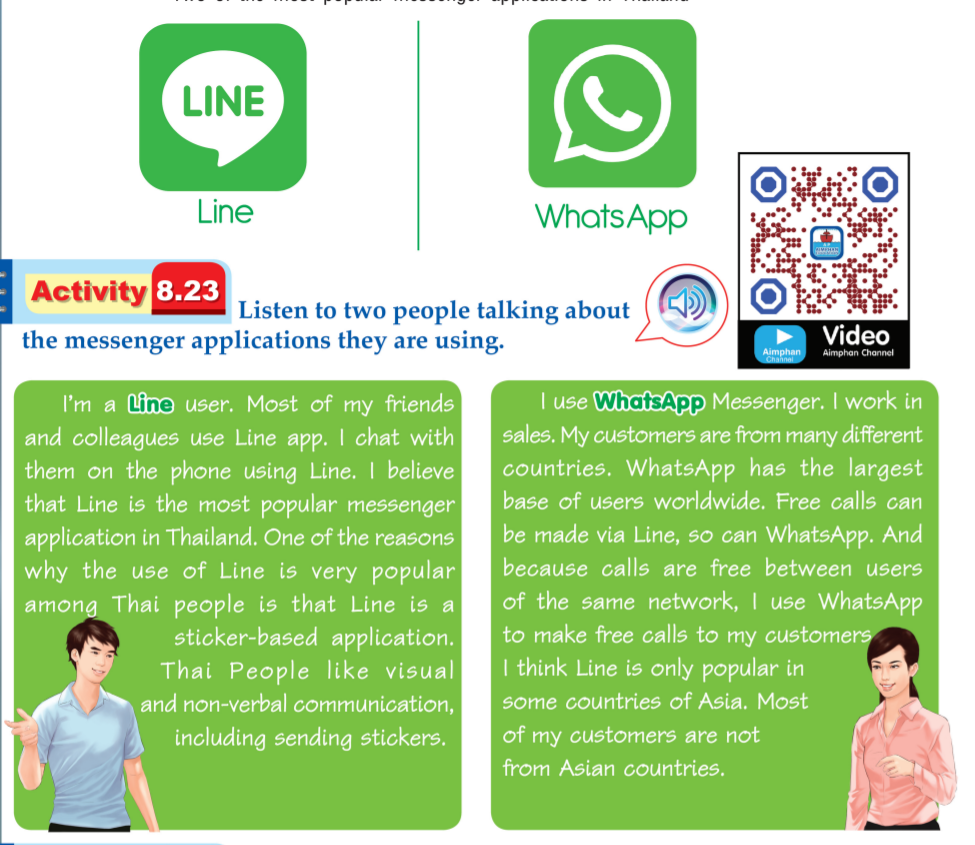 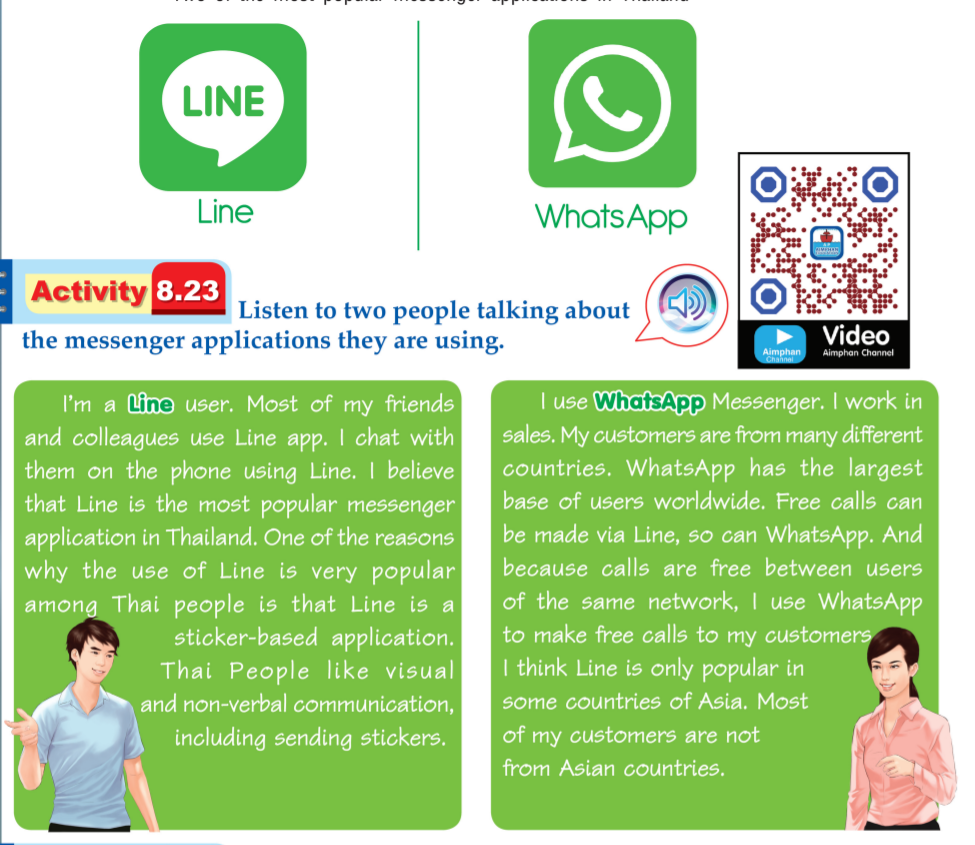 Messenger ApplicationLine
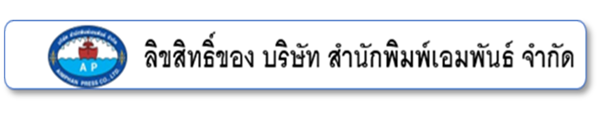 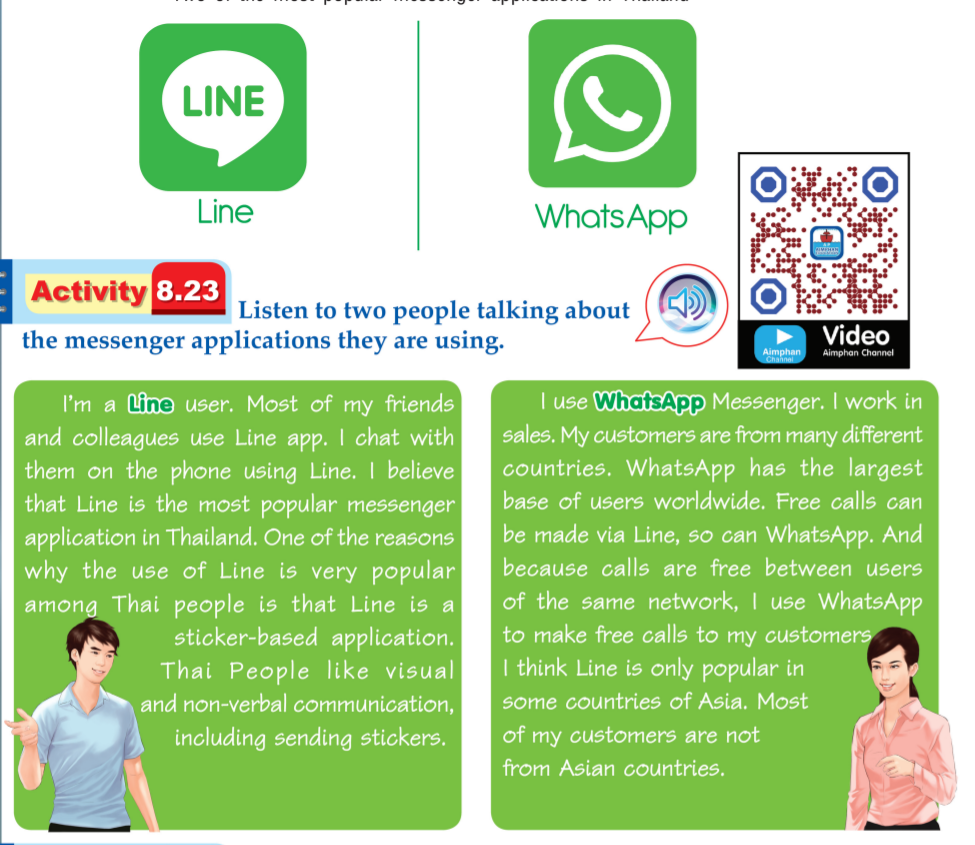 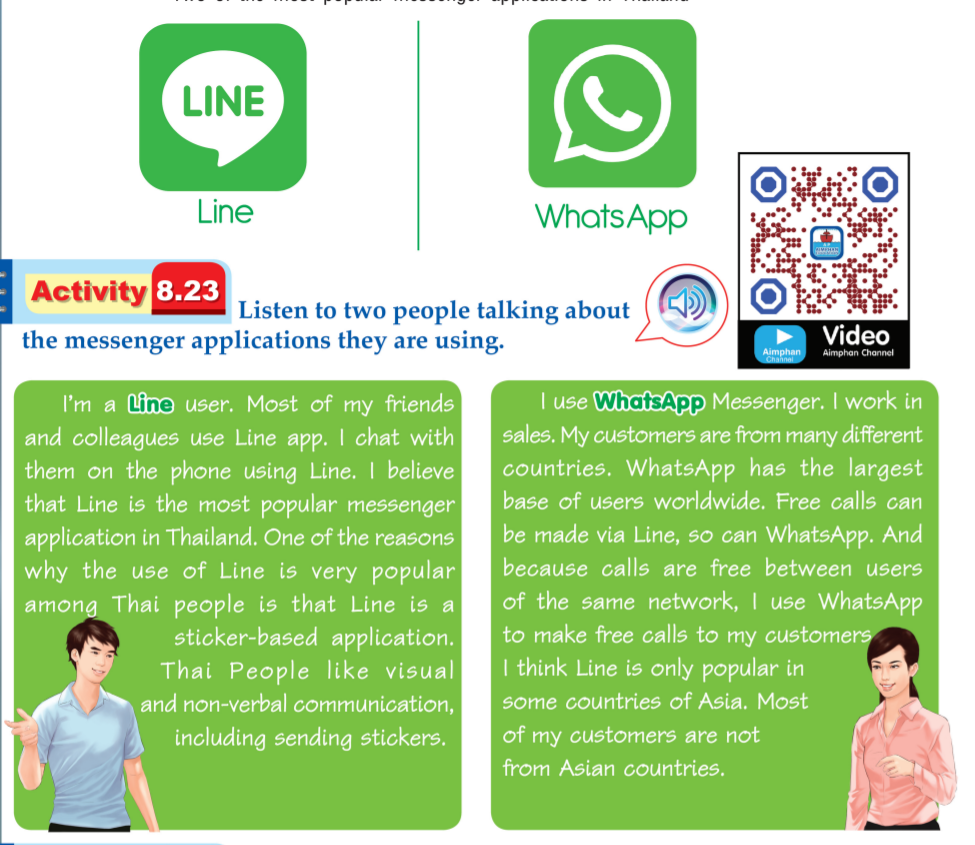 Messenger Application
WhatsApp
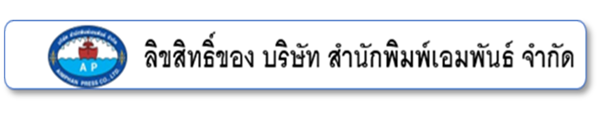